Государственное бюджетное профессиональное образовательное учреждение«Кабардино-Балкарский гуманитарно- технический колледж»
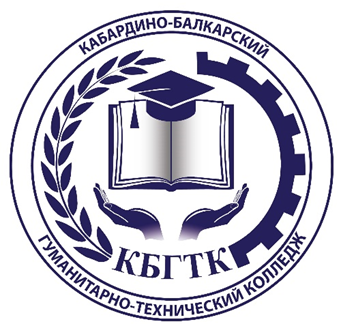 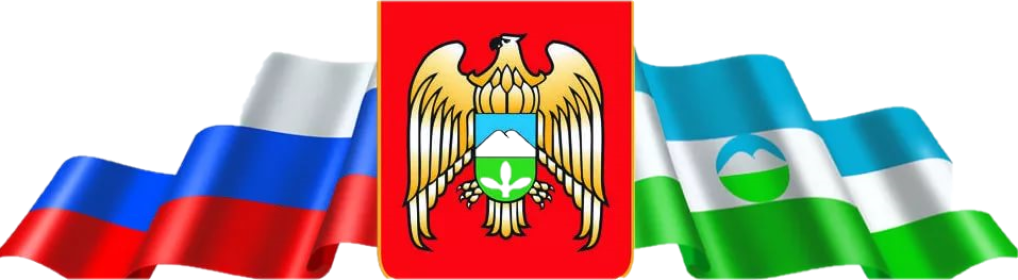 РЕАЛИЗАЦИЯ ПРОГРАММЫ РЕСПУБЛИКАНСКОЙ ИННОВАЦИОННОЙ ПЛОЩАДКИ
ЭТАПЫ РЕАЛИЗАЦИИ ПРОГРАММЫ РЕСПУБЛИКАНСКОЙ ИННОВАЦИОННОЙ ПЛОЩАДКИ
ЭТАПЫ РЕАЛИЗАЦИИ ПРОГРАММЫ РЕСПУБЛИКАНСКОЙ ИННОВАЦИОННОЙ ПЛОЩАДКИ
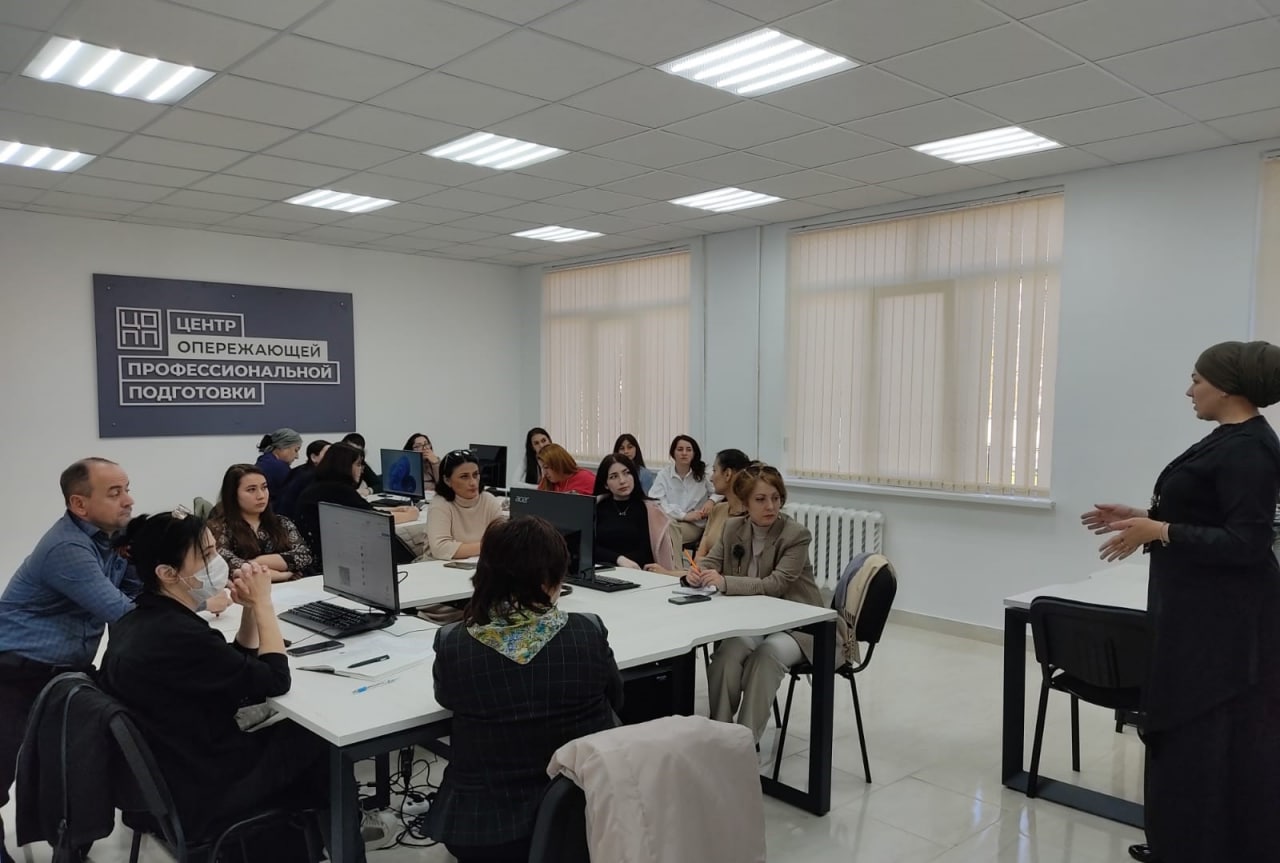 Организовали и провели преподаватели колледжа Курашева Сатаней Беслановна , Бербекова Марина Хасанбиевна, Кетенчиева Светлана Жагафаровна, Тхагапсоева Марианна Хадисовна, Вагнер Юлия Александровна. 
Были приглашены студенты и их преподаватели из: Колледжа информационных технологий и экономики КБГУ , Эльбрусского регионального колледжа, Кабардино-Балкарского автомобильно- дорожного колледжа, Кабардино-Балкарского колледжа «Строитель», Нальчикского колледжа легкой промышленности.
Выступали: Кетенчиева С.Ж. преподаватель, тема: «Формирование уровня сформированности профессиональных компетенций «Сетевое и системное администрирование». Шперле П.А. студент КИТиЭ, тема «Использование ИКТ в реализации проекта IP видеонаблюдения»Боллаев Р.Э. студент КБГТК.Тема : «Создание пароля и его шифрование на Python»Хамизов М-Э.М. студент КИТиЭ Тема: «Конфигурирование DHCP – сервера в корпоративную сеть»Гоников А.М студент КБГТК.Тема; «Реальность VR». Киренков Э.Р.Студент КБГТК. Тема; виртуальная реальность; полное погружение.Бухуров А,Т.Студент КБГТК. Тема: «Java-продукты»Вагнер Ю.А. Преподаватель. «Тема: IT-послание потомкам»
ЭТАПЫ РЕАЛИЗАЦИИ ПРОГРАММЫ РЕСПУБЛИКАНСКОЙ ИННОВАЦИОННОЙ ПЛОЩАДКИ
Организатор: Бербекова Марина Хасанбиевна
Модераторы: Курашева Сатаней Беслановна, Тхагапсоева Марианна Хадисовна. 
Были приглашены методисты и преподаватели из: Кабардино-Балкарского автомобильно- дорожного колледжа, Кабардино-Балкарского колледжа «Строитель», Нальчикского колледжа легкой промышленности, Кабардино-Балкарского торгово-технологического колледжа, МК Призвание, Кабардино-Балкарского сельско- хозяйственного колледжа, Кабардино-Балкарского агропромышленного колледджа.
Колледжа информационных технологий и экономики КБГУ , Эльбрусского регионального колледжа.
Рассмотренные вопросы: 
Создание условий для сотрудничества и эффективного взаимодействия участников в сфере образования детей с ОВЗ, детей-инвалидов, которое может существенно повысить результативность информационно-методического обеспечения.
Дальнейшее совершенствование информационно - методического сопровождения обучения детей с ОВЗ, детей-инвалидов:
- в диагностике запросов участников образовательных отношений;
- в обновлении содержания и разработке новых образовательных программ и модульных курсов повышения квалификации;
- в проведении конкурсов и мероприятий для обмена опытом обучения детей с ОВЗ, детей-инвалидов;
- в организации сетевого взаимодействия работников образования, социальной защиты населения, медицинских организаций и родителей детей с ОВЗ, детей-инвалидов, общественных объединений;
- в выявлении, изучении и оценке результативности инновационного педагогического опыта, обобщении и широком распространении лучших практик;
- в разработке и экспертной оценке учебно-методической продукции, нормативных, программных документов по направлениям развития системы обучения детей с ОВЗ, инвалидностью
3.Разработка адаптированных программ профессионального обучения (10 месяце);
4. Разработка адаптированных программ в системе среднего профессионального образования.
ЭТАПЫ РЕАЛИЗАЦИИ ПРОГРАММЫ РЕСПУБЛИКАНСКОЙ ИННОВАЦИОННОЙ ПЛОЩАДКИ
ЭТАПЫ РЕАЛИЗАЦИИ ПРОГРАММЫ РЕСПУБЛИКАНСКОЙ ИННОВАЦИОННОЙ ПЛОЩАДКИ
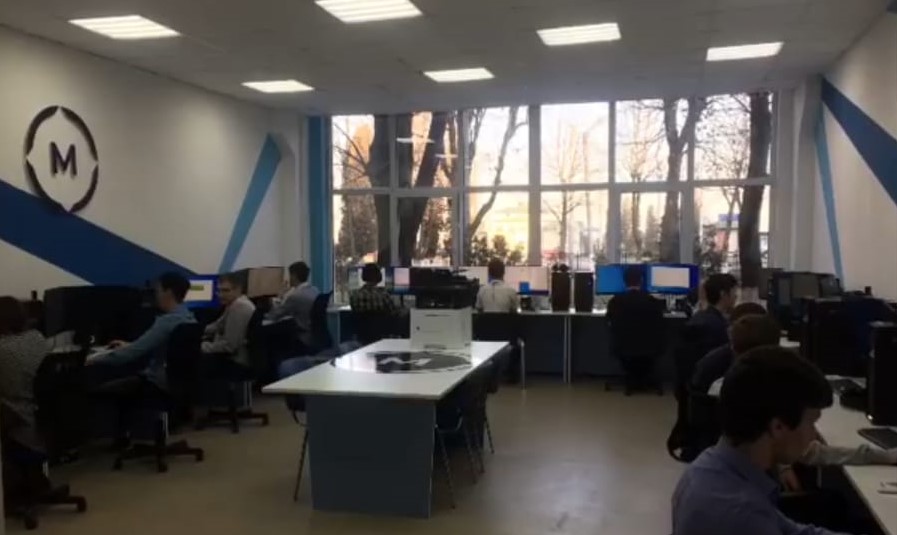 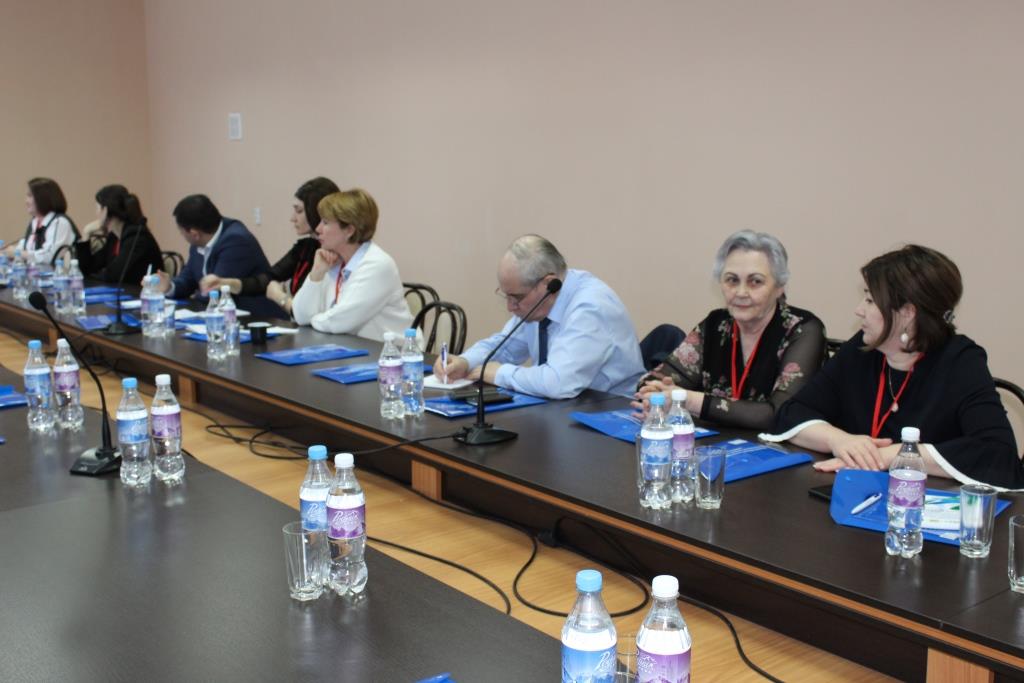 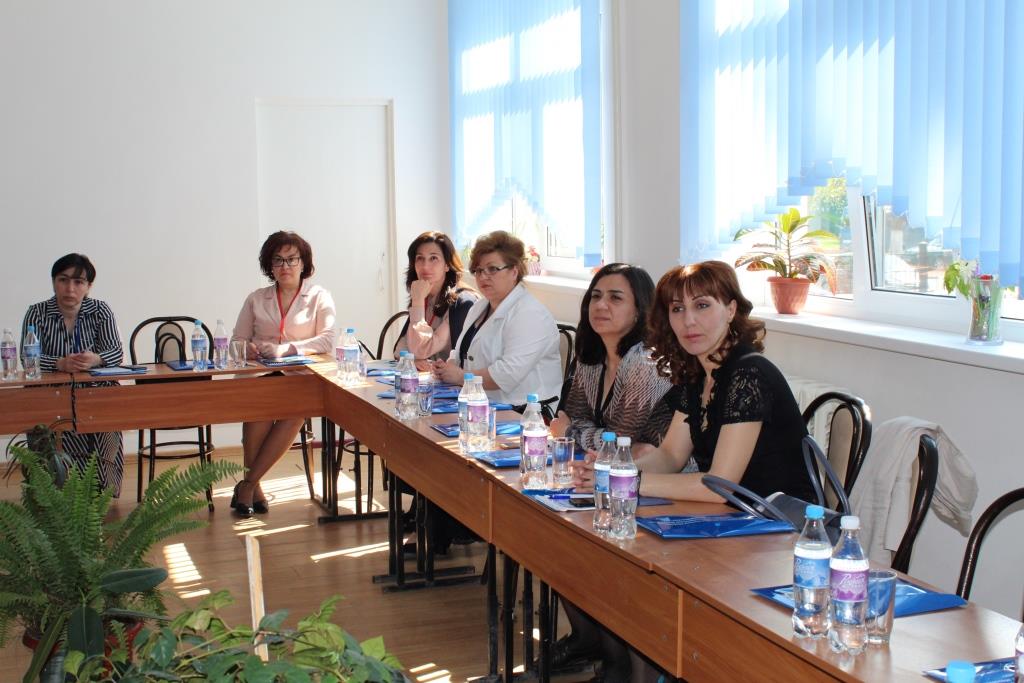 ПРЕДПОСЫЛКИ ДЛЯ ЗАЯВЛЕНИЯ О ПРОДЛЕНИИ СРОКОВ РЕАЛИЗАЦИИ ПРОЕКТА
«Программные решения для бизнеса»
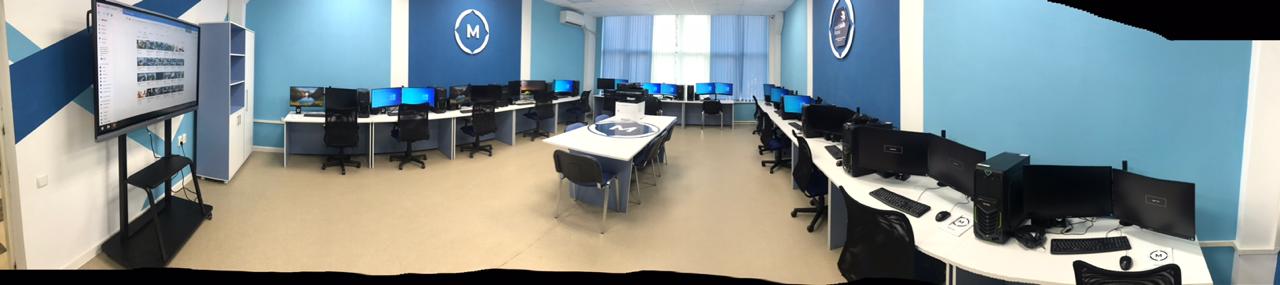 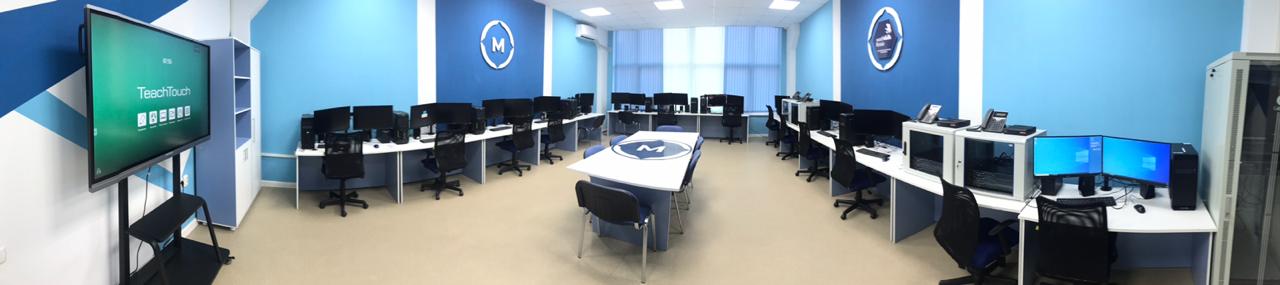 «Сетевое и системное администрирование»
«Преподавание в младших классах»
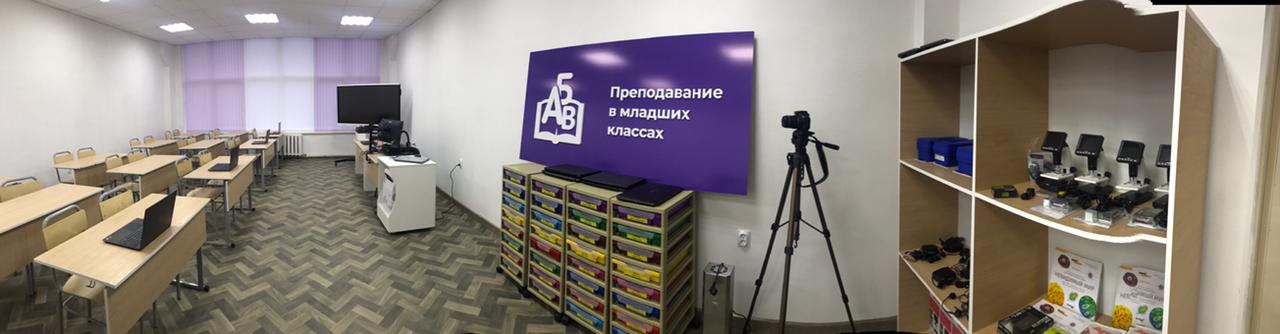 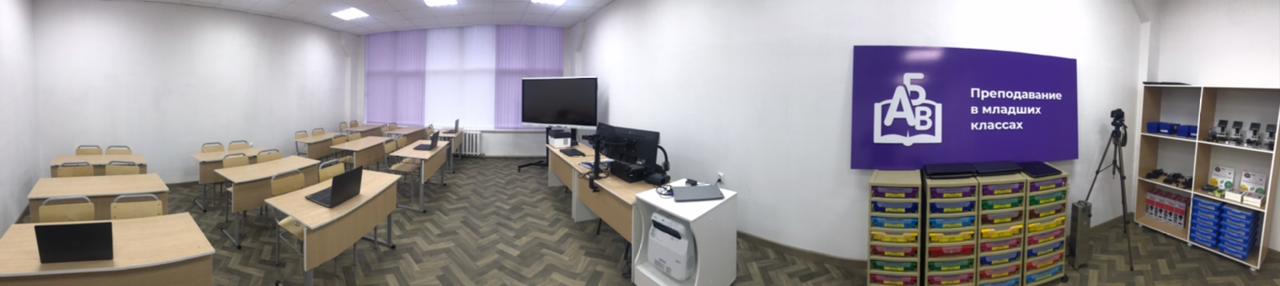 ПАНОРАМНАЯ ФОТОГРАФИЯ МАСТЕРСКОЙ
«Дошкольное воспитание»
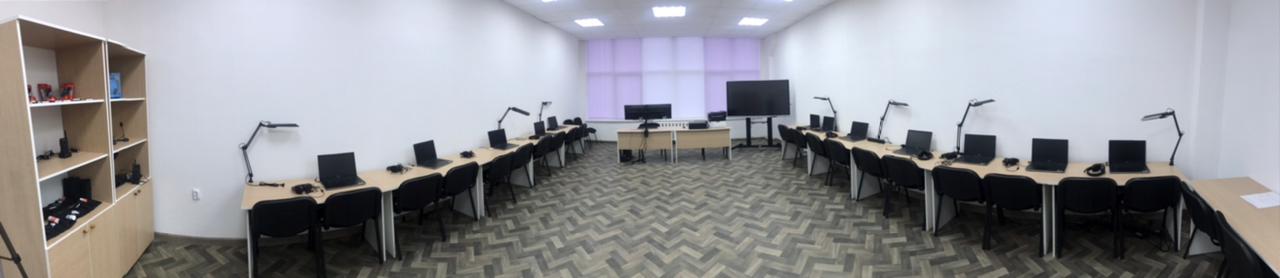 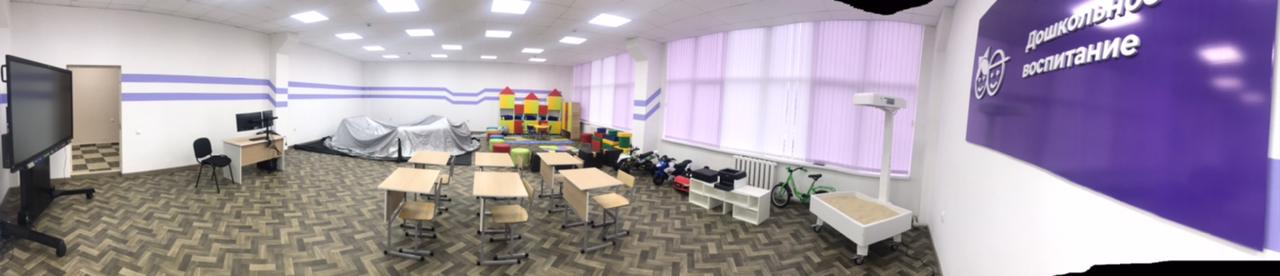 ПАНОРАМНАЯ ФОТОГРАФИЯ МАСТЕРСКОЙ
«Дошкольное воспитание»
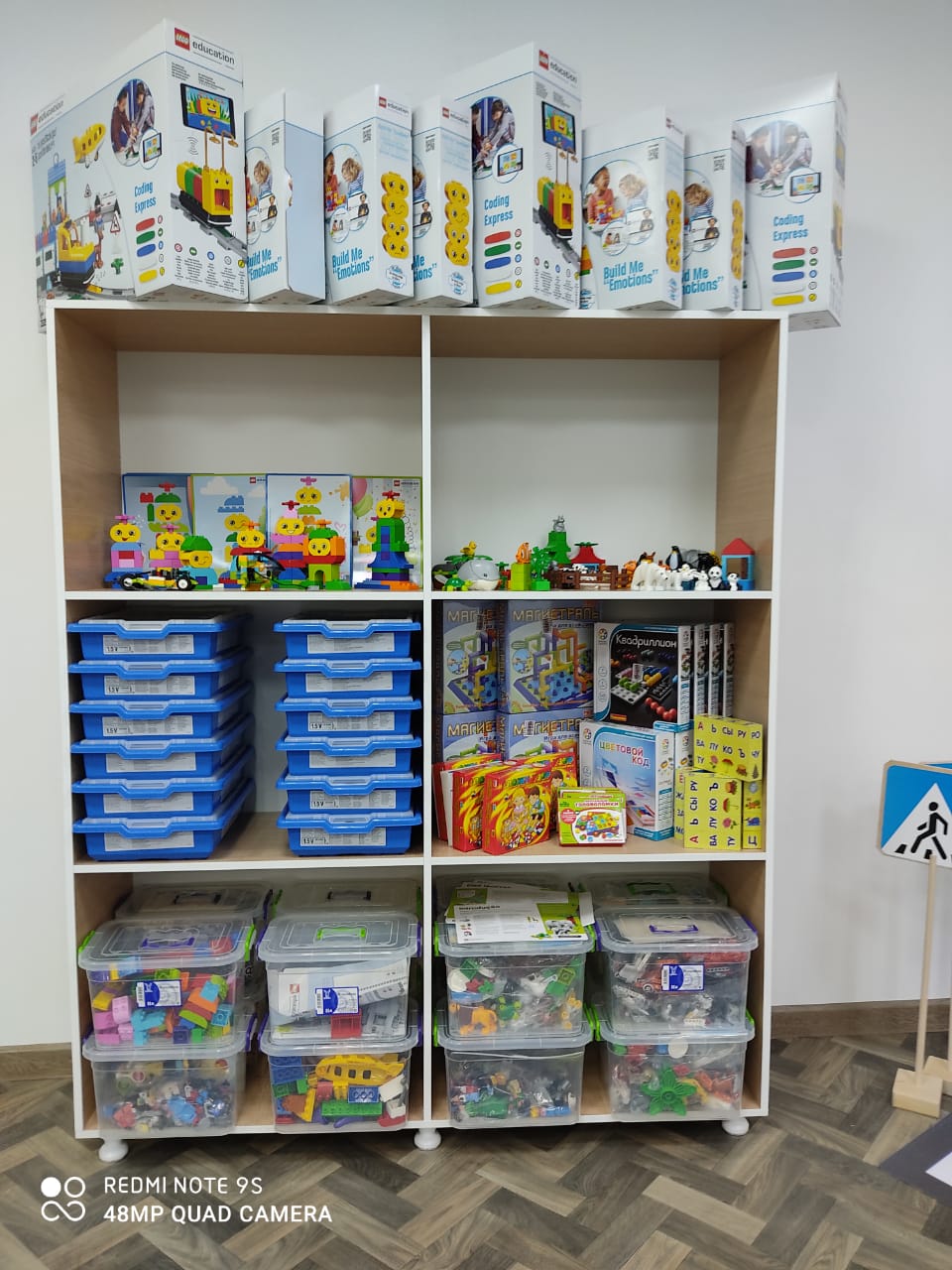 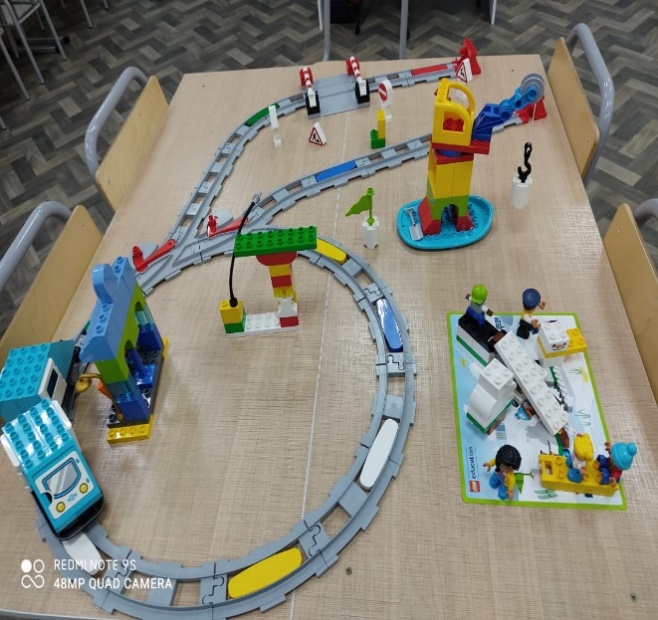 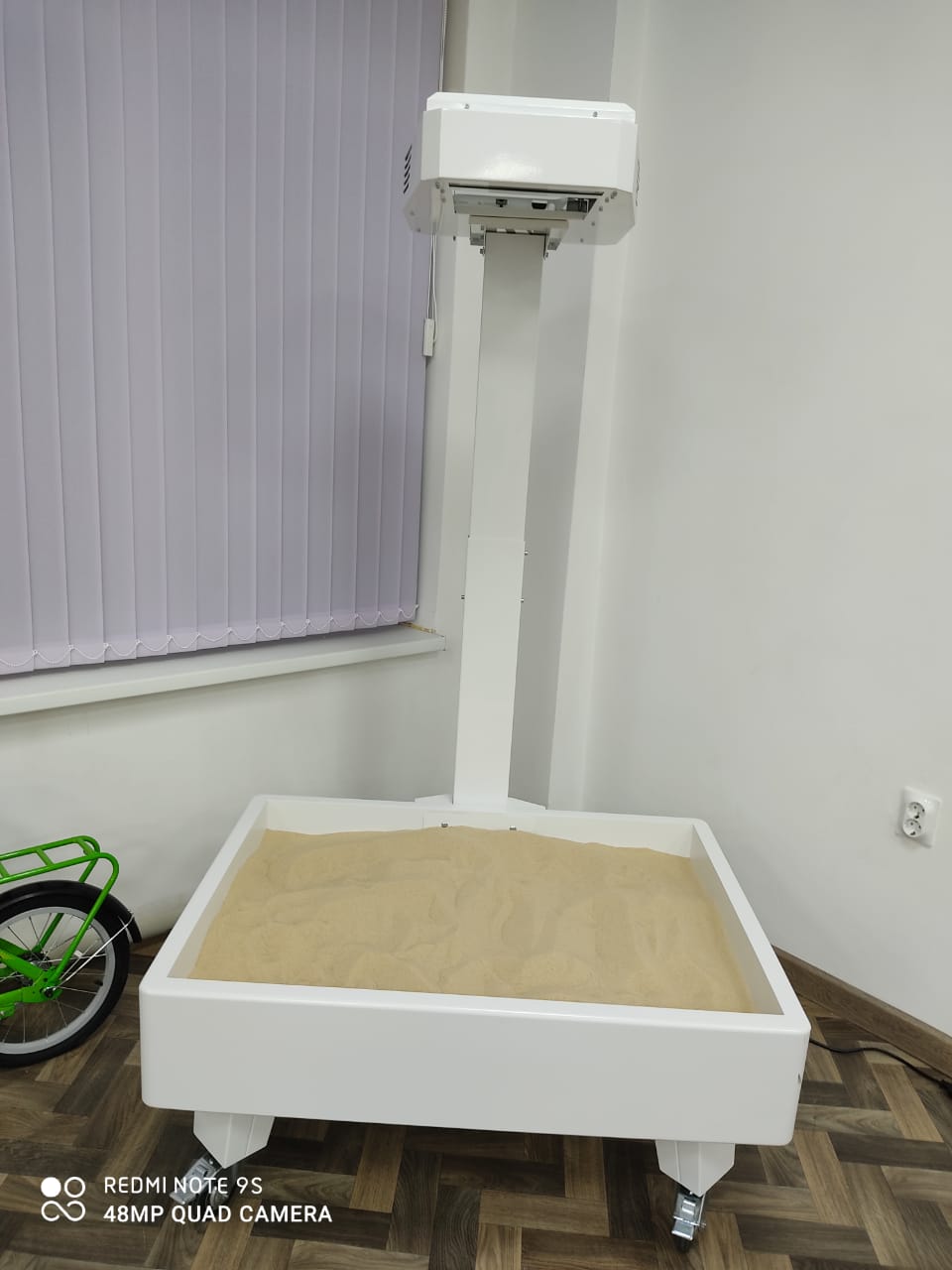 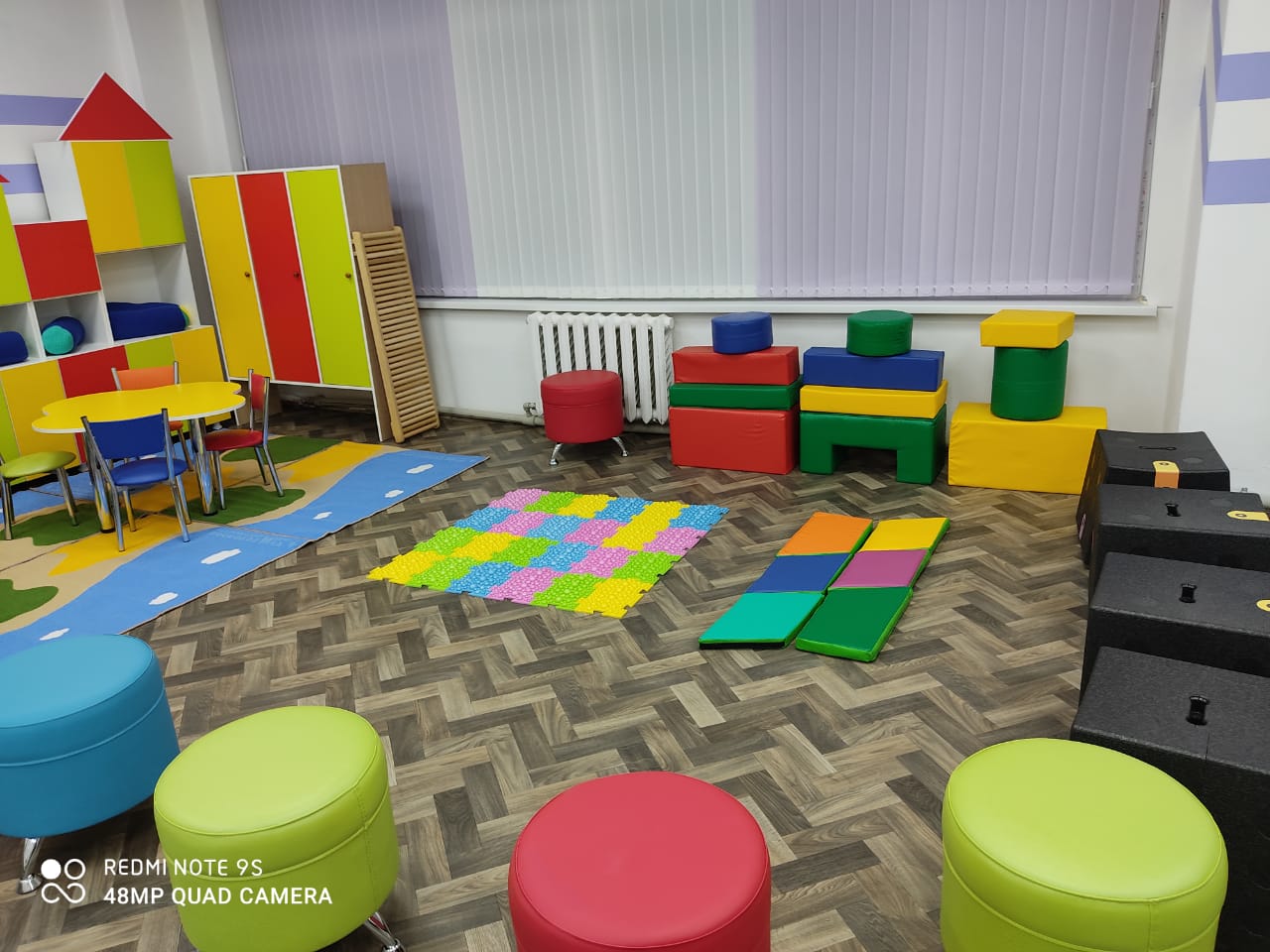 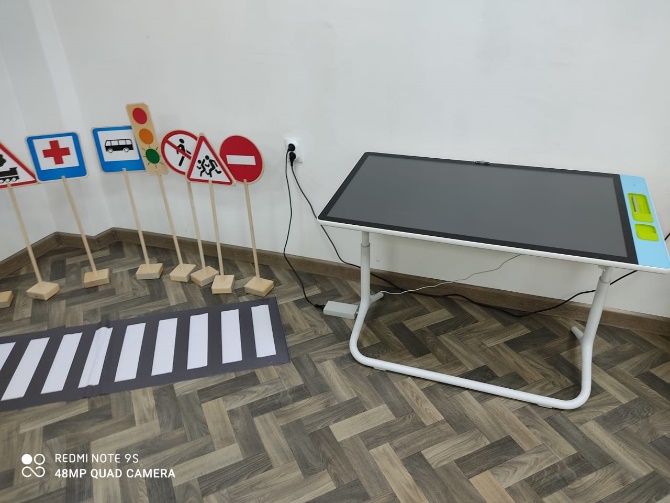 «Правоохранительная деятельность (полицейский)»
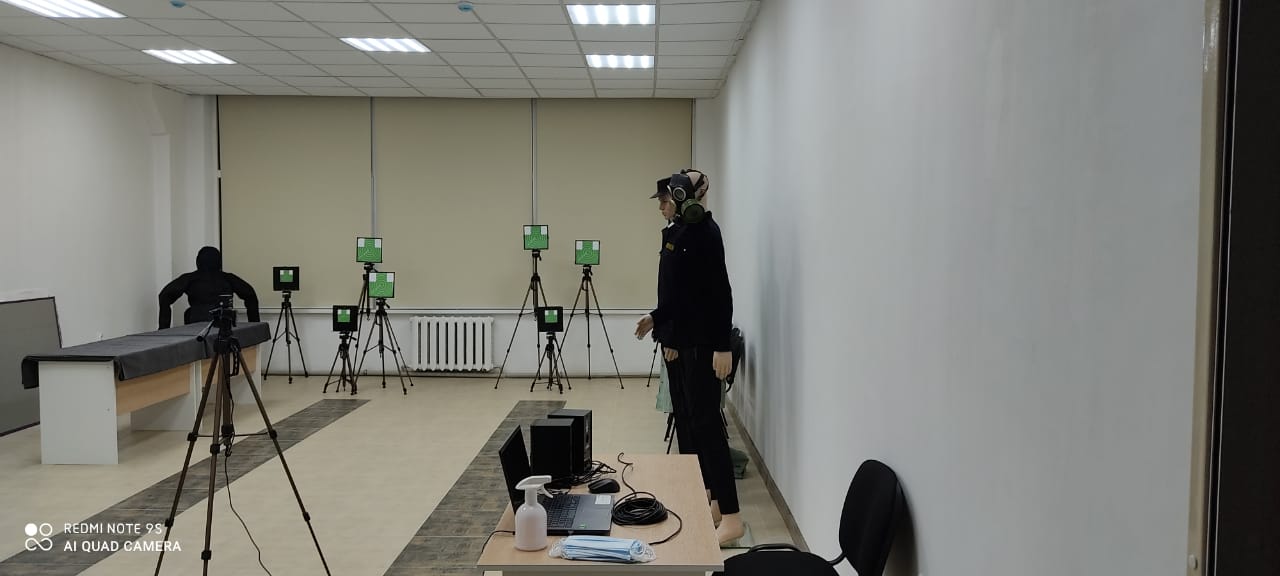 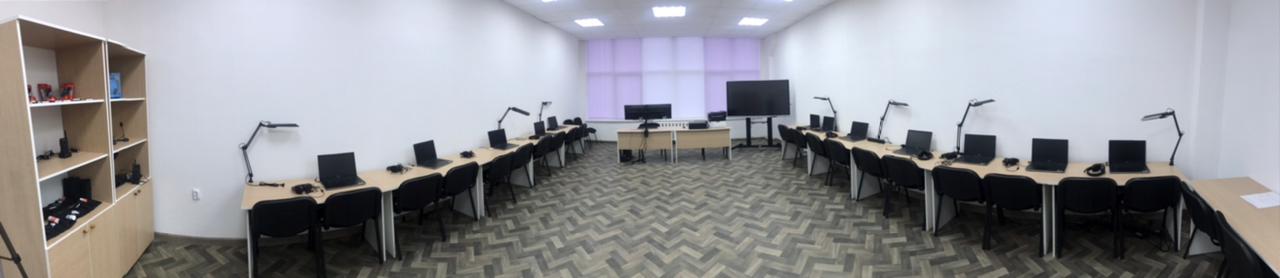 ПАНОРАМНАЯ ФОТОГРАФИЯ МАСТЕРСКОЙ
«Правоохранительная деятельность (полицейский)»
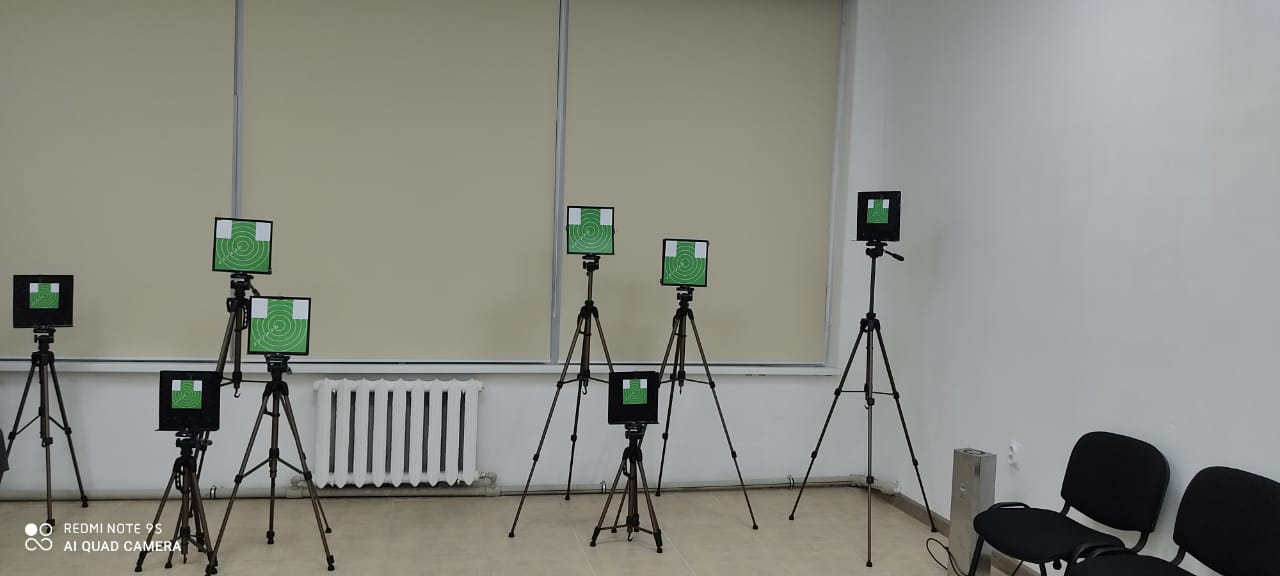 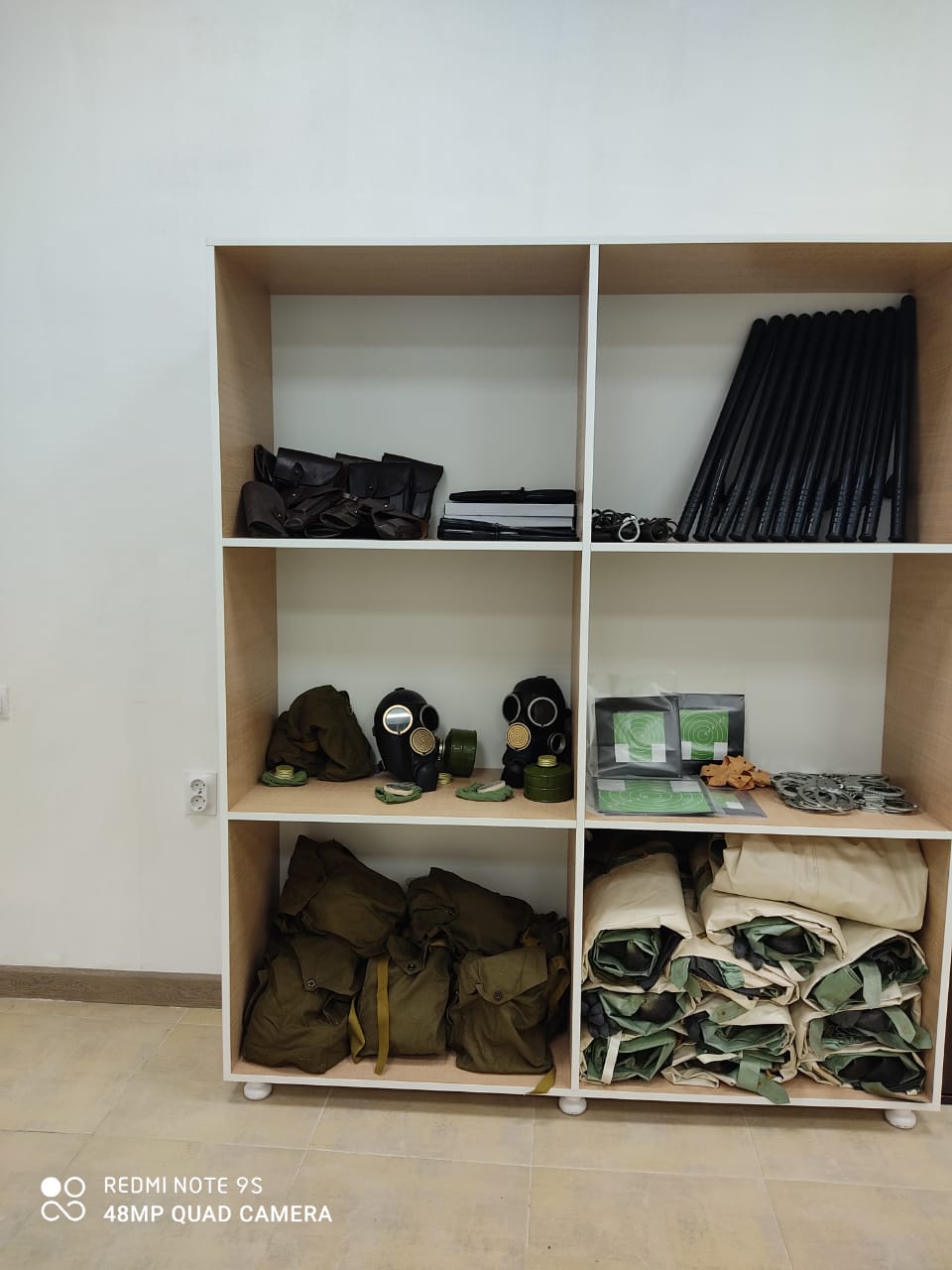 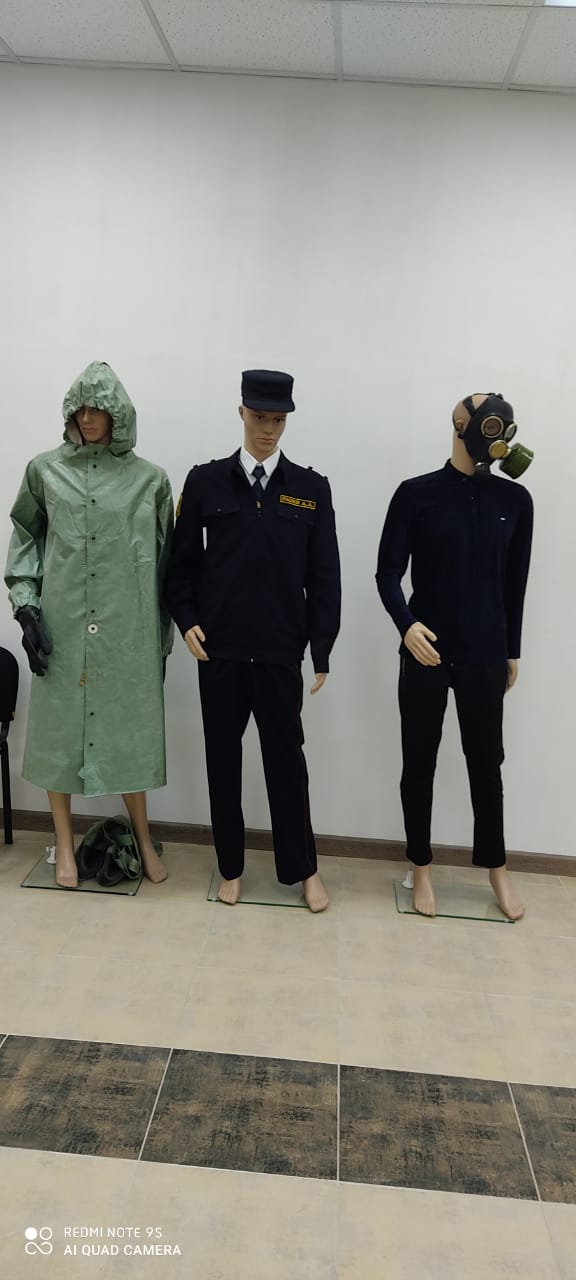 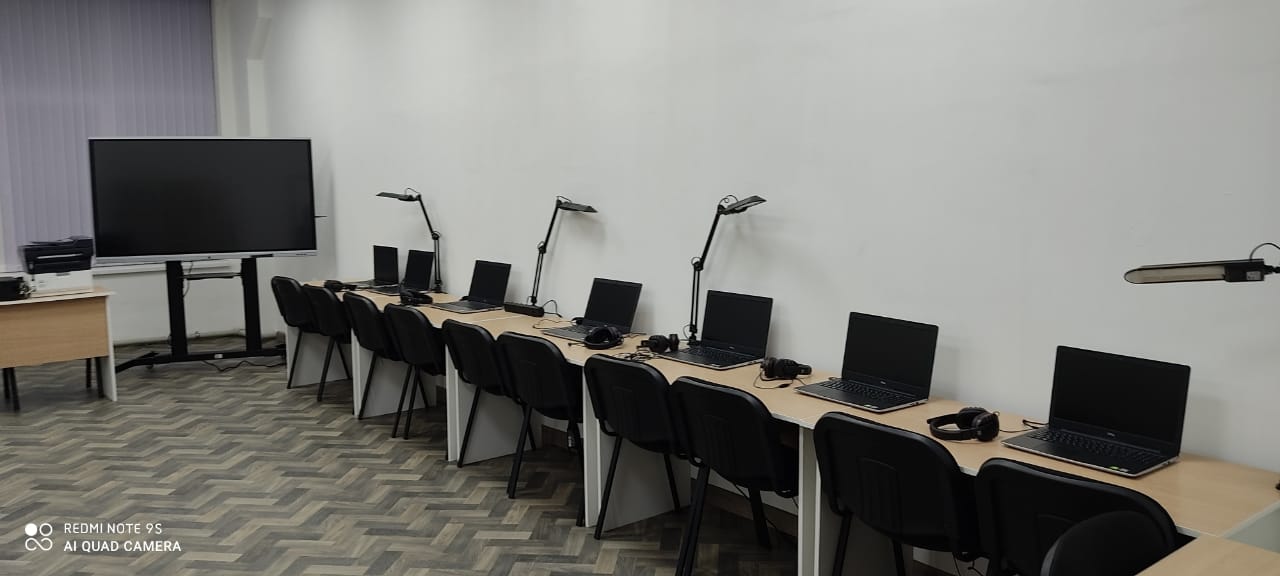 ФОТО ЭЛЕМЕНТОВ БРЕНДБУКА
ФОТО РАБОЧЕГО МЕСТА
ГБПОУ «Кабардино-Балкарский гуманитарно- технический колледж»
Ресурсный учебно-методический 
центр по обучению инвалидов и лиц с ОВЗ в системе среднего профессионального образованияКабардино-Балкарской Республики
Республиканская инновационная площадка
Базовая профессиональная образовательная организация, обеспечивающая поддержку региональной системы инклюзивного профессионального образования в Кабардино-Балкарской Республике
Центр развития движения Абилимпикс в КБР
БЛАГОДАРЮ ЗА ВНИМАНИЕ!